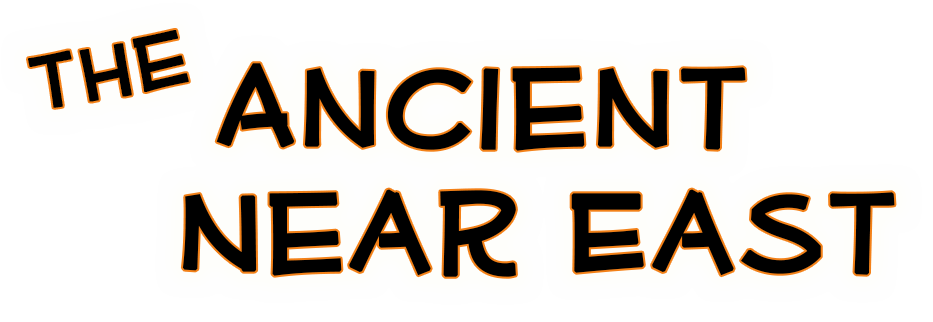 Day 2!
Lets  Review!
[Speaker Notes: Slide concept by William V. Ganis, PhD FOR EDUCATIONAL USE ONLY For publication, reproduction or transmission of images, please contact individual artists, estates, photographers and exhibiting institutions for permissions and rights.]
MESOPOTAMIA
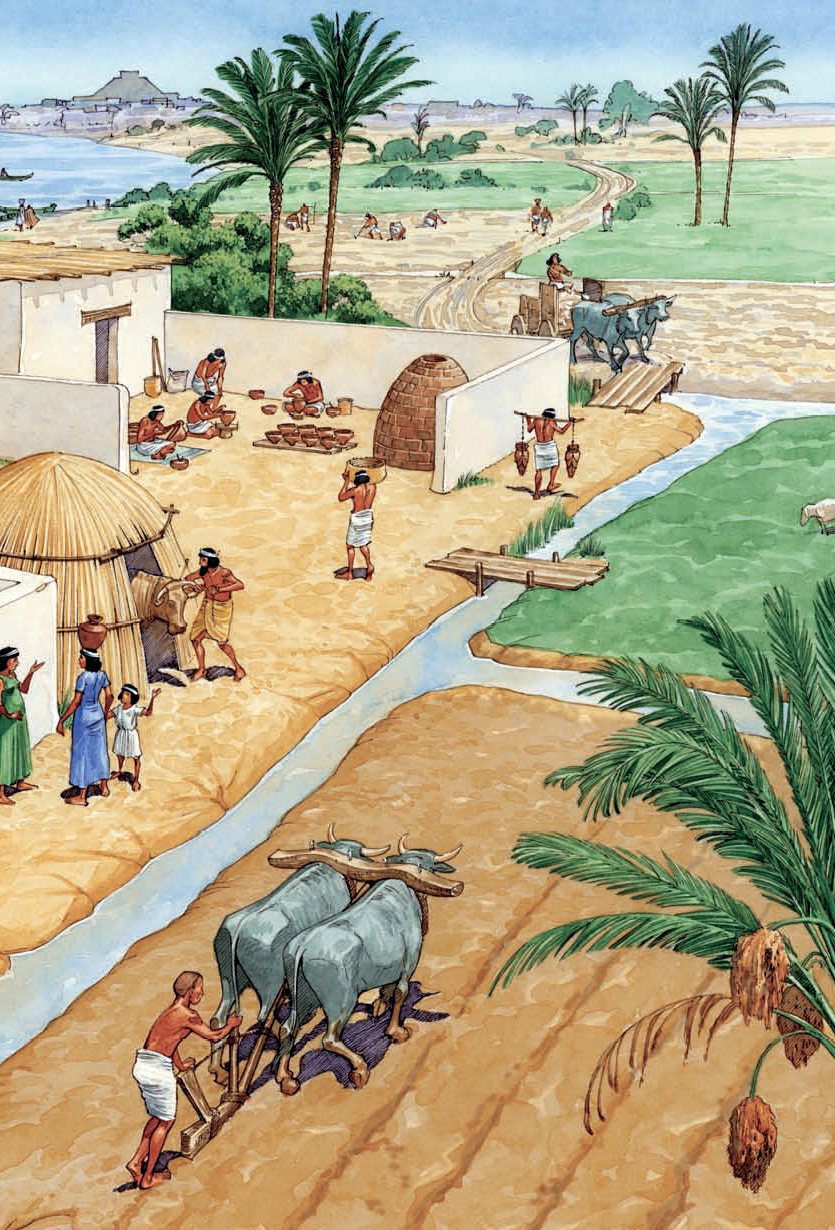 Agricultural Theocracy

Practices a prototype of socialism

All the crops where brought in centrally and then distributed evenly. This allowed for many types of tradesmen such as blacksmiths and construction workers to be ensured a livelihood
Conflict between the Country & City
Continual conflict between the concept of country “Sumer” and needs of each individual city-state

This leads to many battles and wars
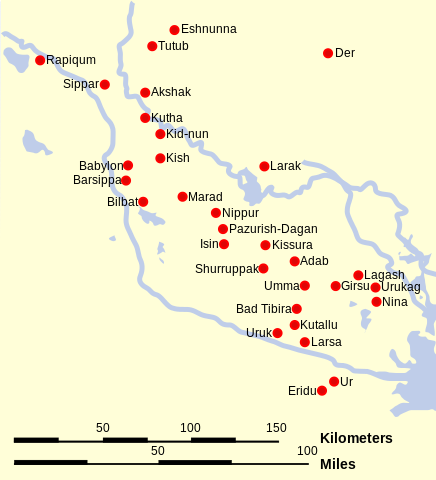 The Price of Agriculture
To produce large quantities of crops, a “slave” labor system was required. Lower classes of people would destined to work as field laborers to support the needs of the city
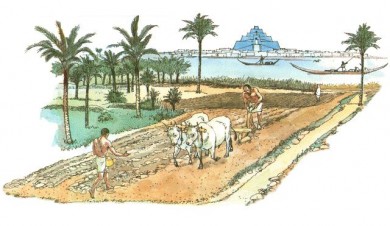 MESOPOTAMIA
Greek: Between two Rivers
Tigris & Euphrates
Vital for irrigation – agricultural growth
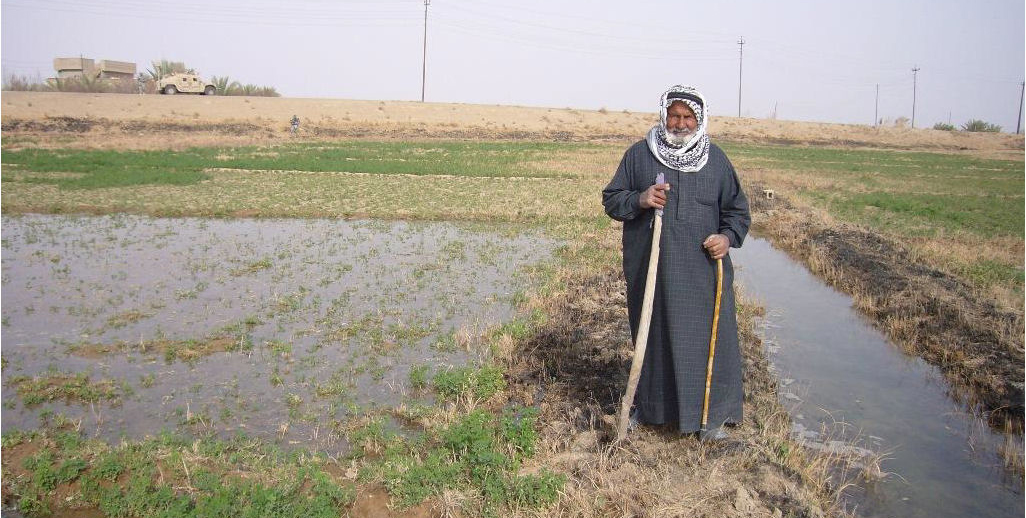 MESOPOTAMIA
Tigris & Euphrates
Very unpredictable, caused devastating flooding at times
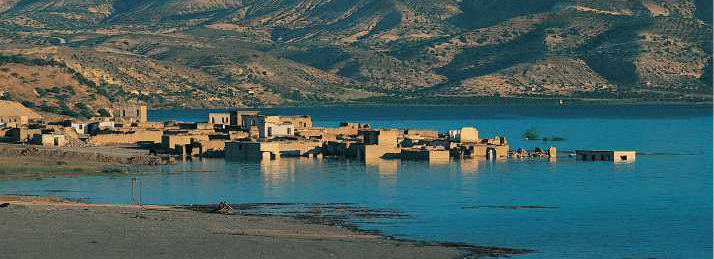 Agricultural Theocracy
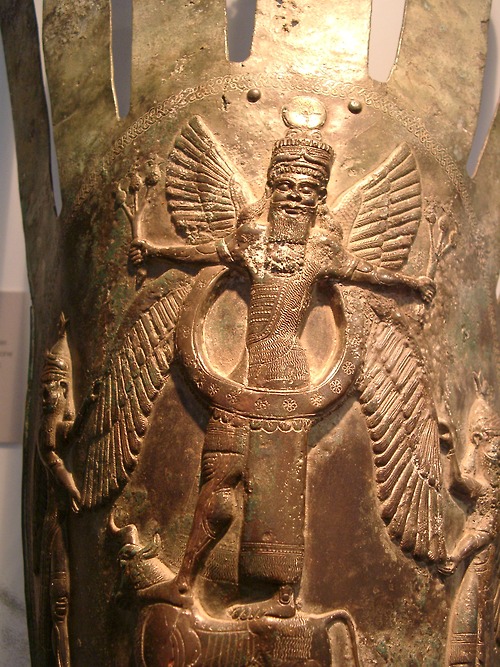 Each city-state had God that was worshipped.
Historically these Gods were viewed to be very hostile, irritable, and difficult to please.
This belief may have come from the unpredictable nature of the Tigris & Euphrates seasonal flooding
A Shift in Power: Gods to Men
About a 1000 years after the first temple structures PALACES begin to appear as a rival structure to the ziggurat
These structures created by “kings” – military leads/rich land owners
Kings begin to marry the  high priestesses of the city temples and take on a semi-religious role, this begins to push out the power of priests
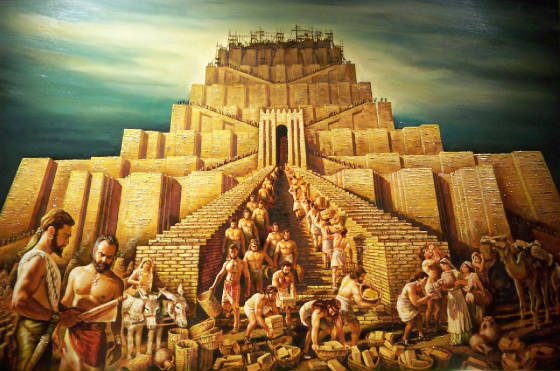 Mass Trade
Mesopotamia was fertile for agriculture, but had no natural means for other resources
Metal, timber, & Stone all had to be traded for
Trading lead to the creation of the worlds first territorial kingdom
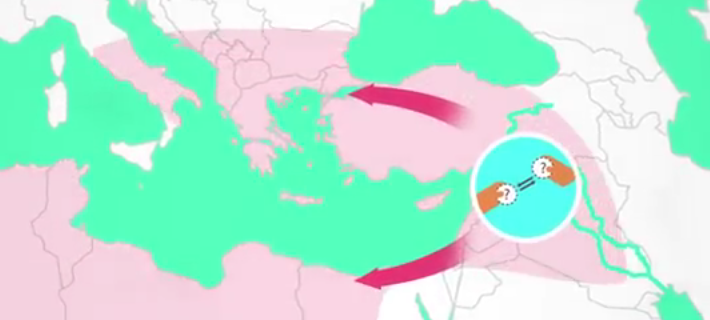 End of city-states
City states end around 2000 BCE

Drought cause rivers to shift, weakening economies

Nomads began to take over city-states and in turn settled, creating new cities
The New Mesopotamian Cities
No socialism, instead a proto-type of private enterprise.
Citizens were allowed to produce as much as they desired as long as they gave the government a cut…… TAXES!
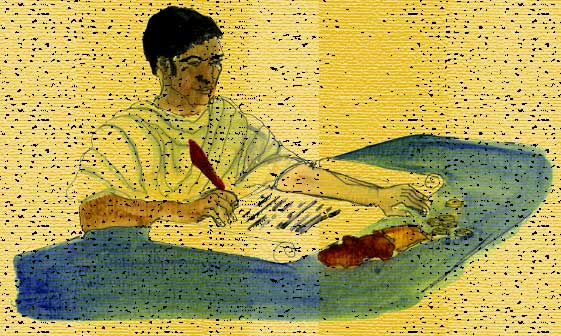 The New Mesopotamian Cities
Tribal Chiefs become more and more king like
Trying to conquer one another
Passing on lineage to sons….
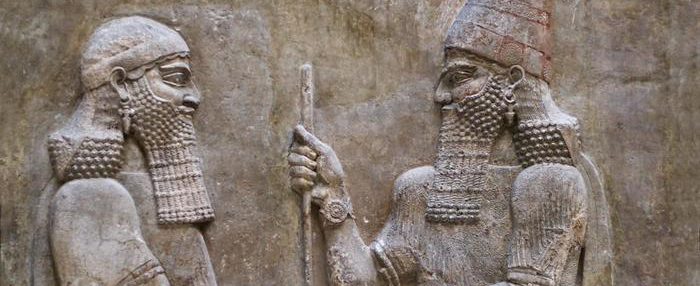 Babylonian Art
[Speaker Notes: Slide concept by William V. Ganis, PhD FOR EDUCATIONAL USE ONLY For publication, reproduction or transmission of images, please contact individual artists, estates, photographers and exhibiting institutions for permissions and rights.]
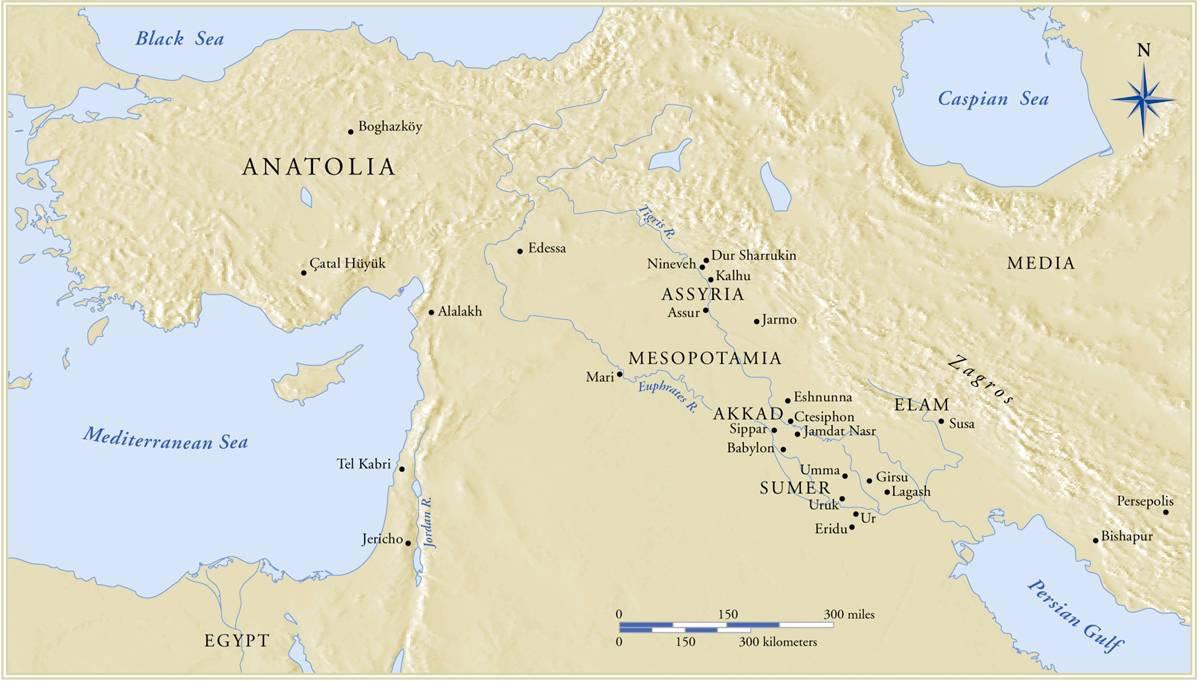 [Speaker Notes: Slide concept by William V. Ganis, PhD FOR EDUCATIONAL USE ONLY For publication, reproduction or transmission of images, please contact individual artists, estates, photographers and exhibiting institutions for permissions and rights.]
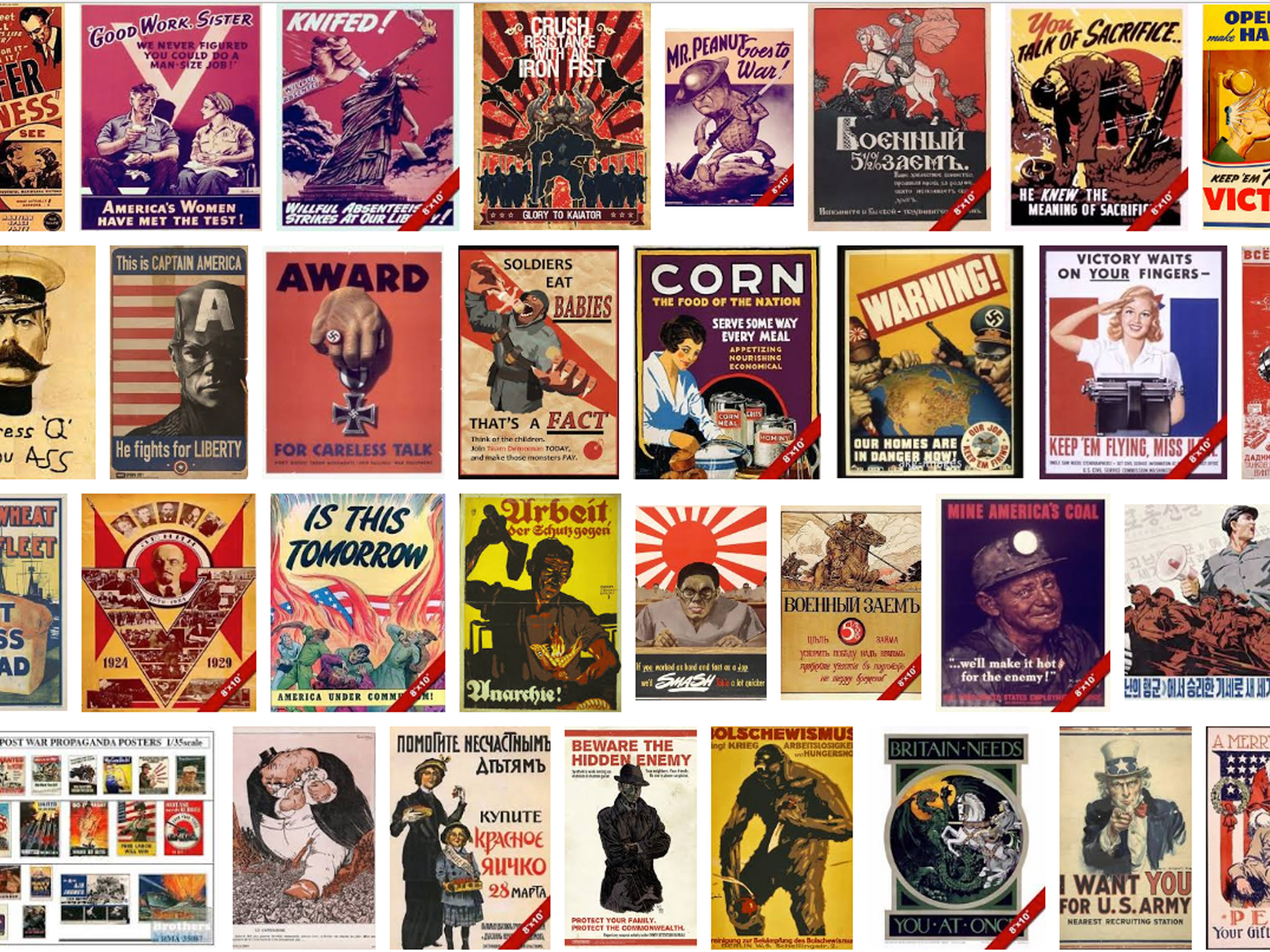 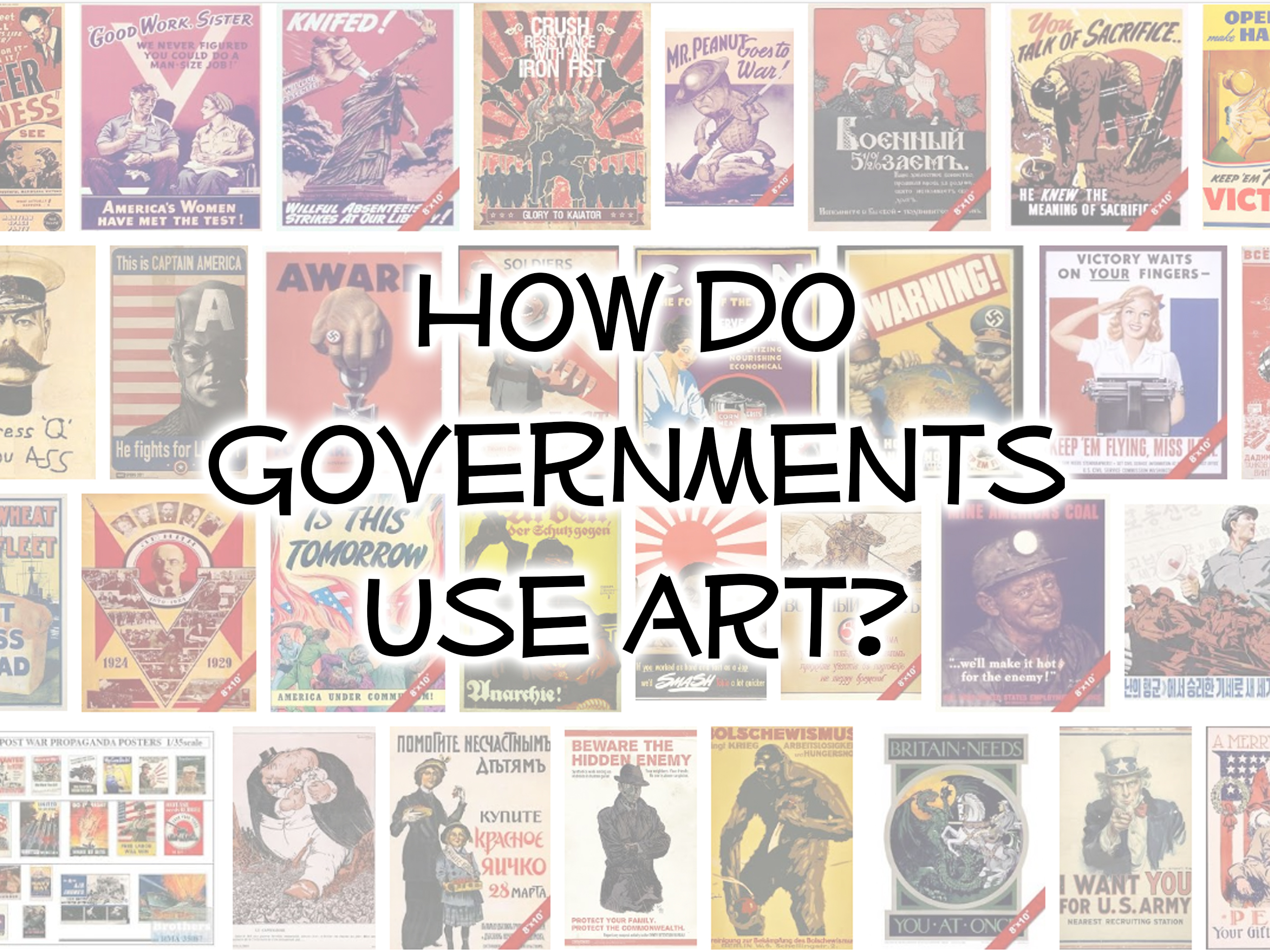 King Hammurabi
[Speaker Notes: Slide concept by William V. Ganis, PhD FOR EDUCATIONAL USE ONLY For publication, reproduction or transmission of images, please contact individual artists, estates, photographers and exhibiting institutions for permissions and rights.]
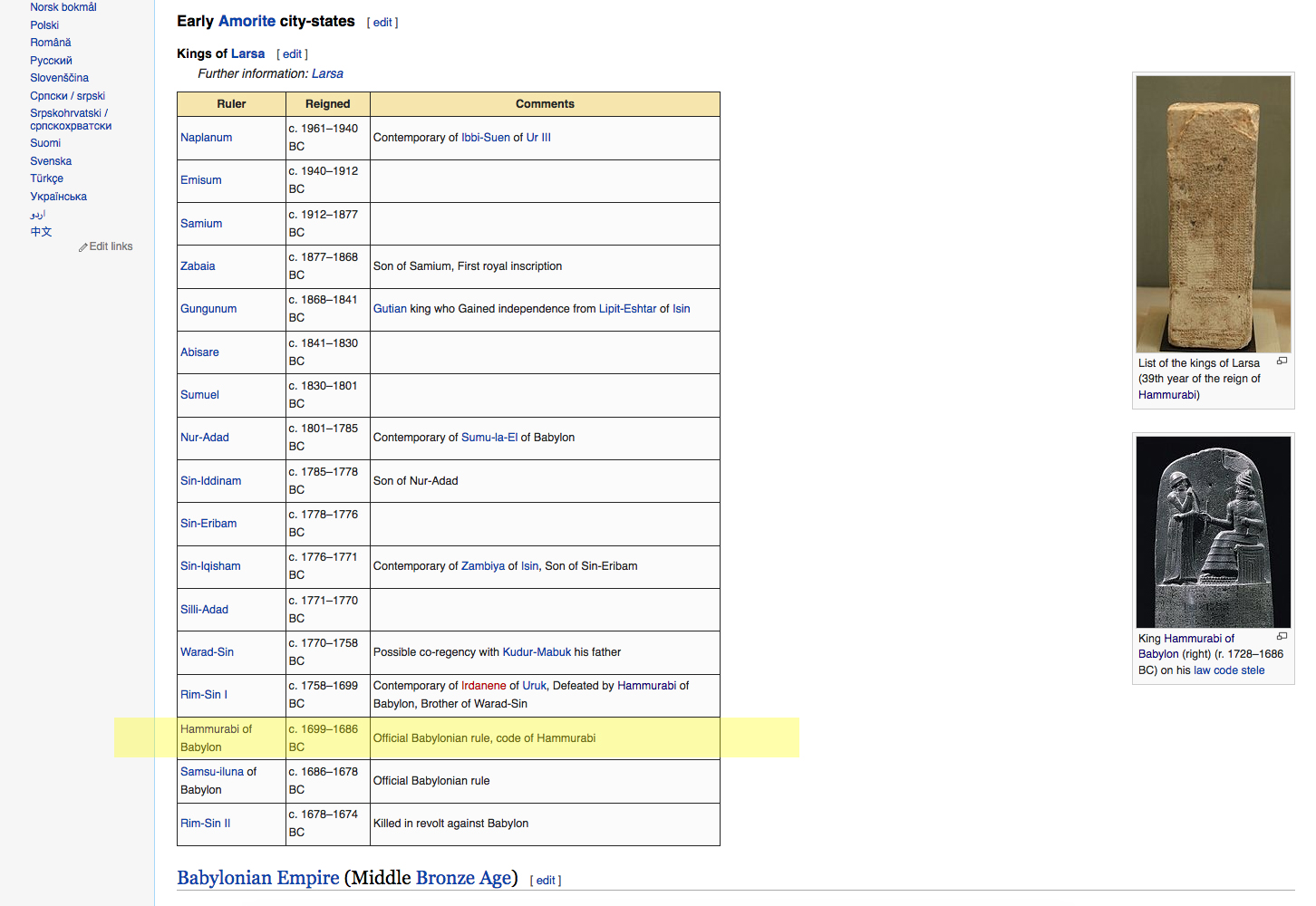 https://www.youtube.com/watch?v=GXsmhAuL0Kg        		  2:20 Min
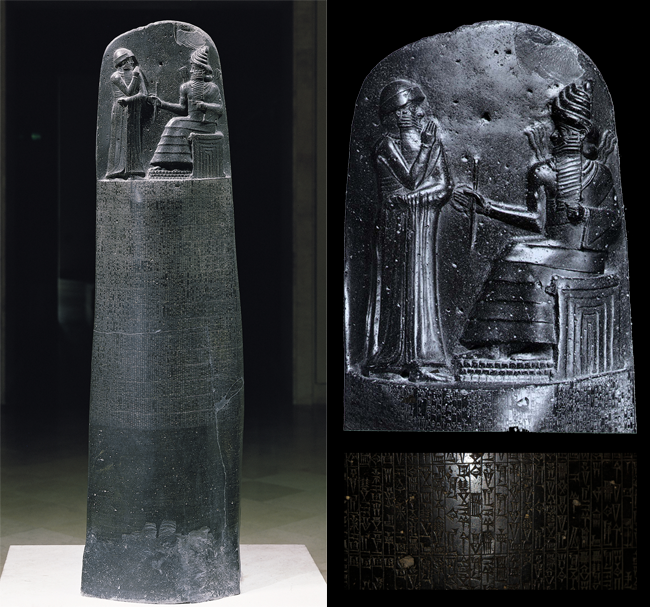 Stele with code of Hammurabi
from Susa, Iran
ca. 1,780 B.C.E.
basalt
88 in. high
Stele with code of Hammurabi
from Susa, Iran
ca. 1,780 B.C.E.
basalt
88 in. high
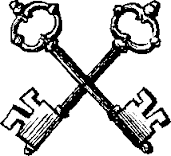 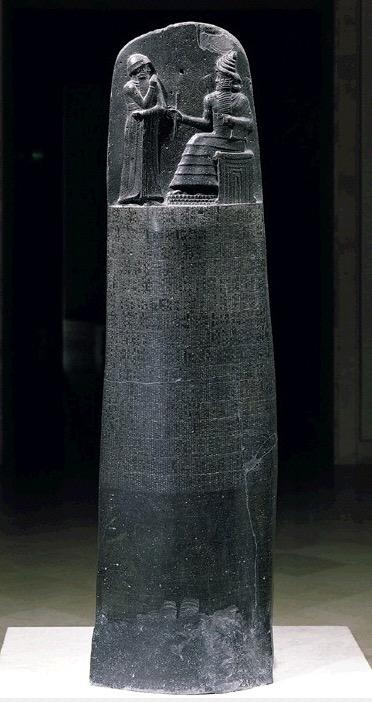 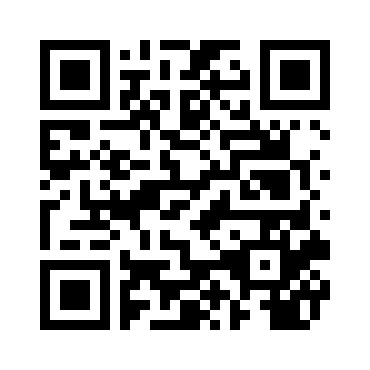 -Carved on black basalt

-Hammurabi is shown to be in the company of Shamash, the sun god, indicating his rule is divinely appointed.

-The horns on the god's helmet are carved in a traditional profile technique so only 4 horns show rather than all 8 that are actually on the helmet. (First use of foreshortening.)

-The stele lists all the laws of the land and punishments that go along with breaking those laws.
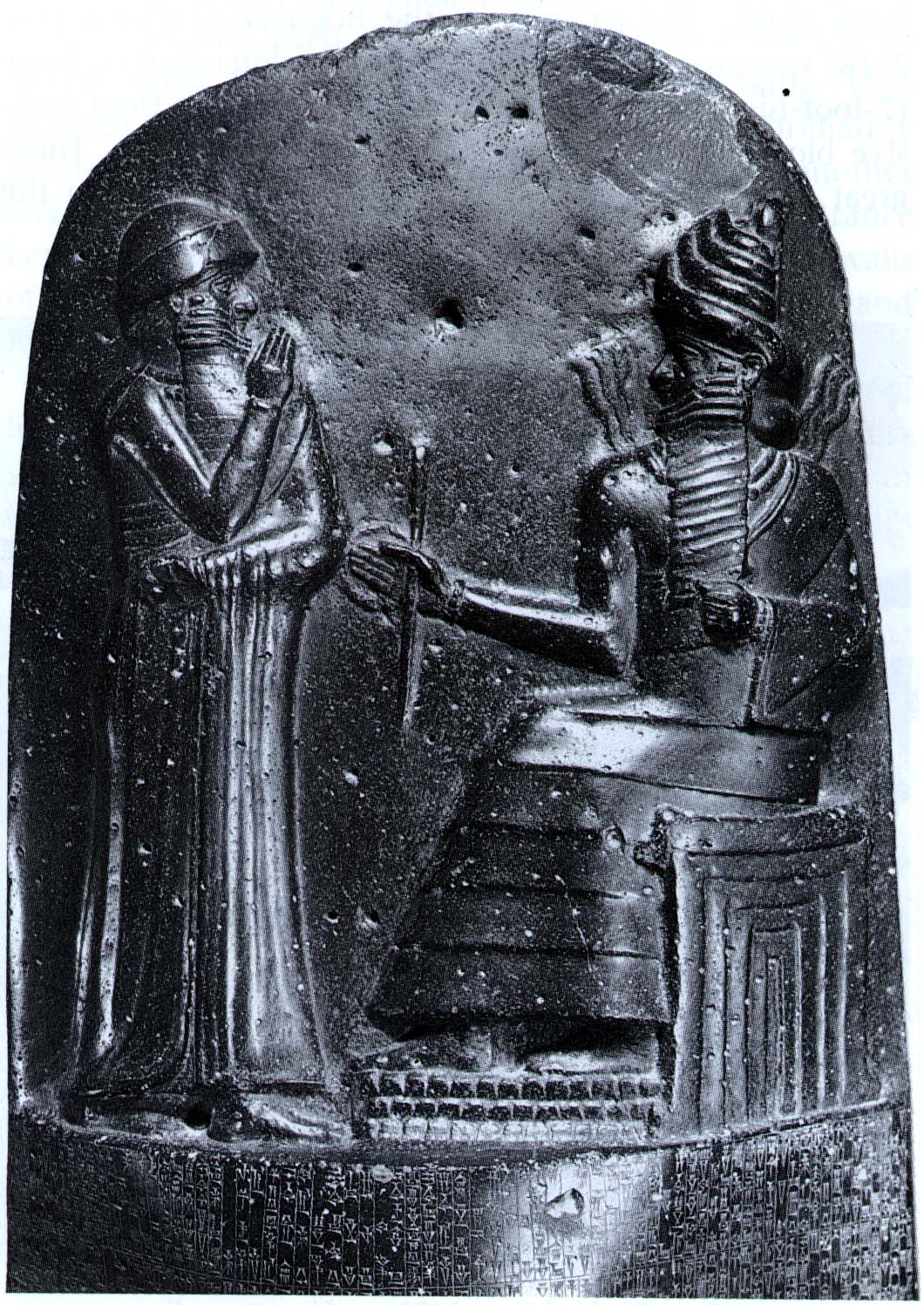 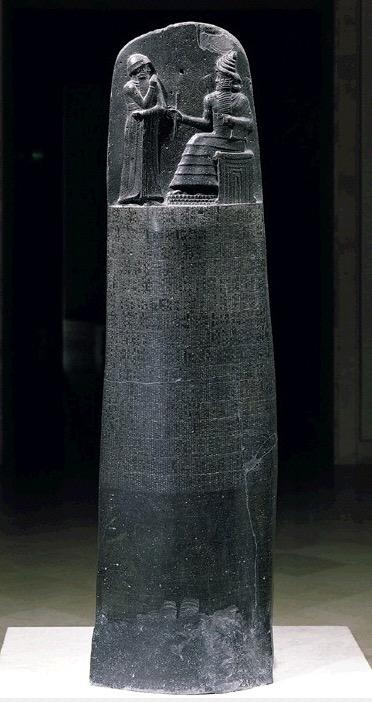 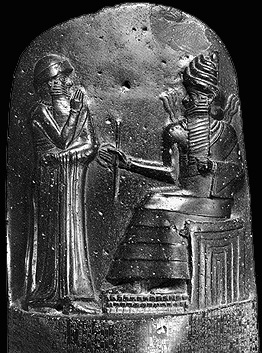 Babylonian:
Stele of Hammurabi:
*Conventions of Power:







Sun God: Note fire coming off shoulders

(builders’ tools--measuring rods and coiled rope; show ruler’s capacity to build the social order and to measure
people’s lives--to render judgments and enforce laws) 
Rod and ring handed to ruler, symbolize authority
Sits on Mountain (Ziggurat?)
False door:  gateway to heaven
Cuneiform: laws inscribed on stele
https://www.youtube.com/watch?v=BsPbqmYwxso                    5:00 Min
Cross Curricular Comparisons: Humans and the Divine
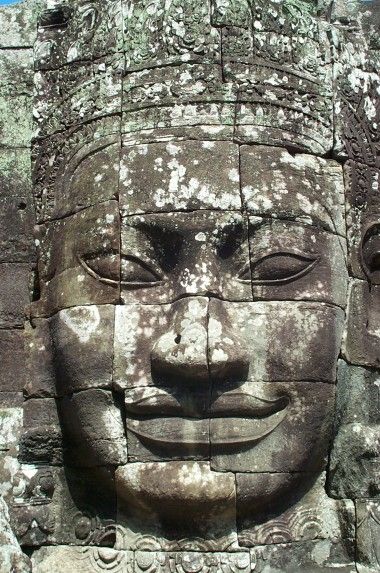 Stele of Hammurabi
Jayavarman VII as Buddha #199
Bichitr, Jahangir Preferring a Sufi Shaikh to Kings #208
Bernini, Ecstasy of St. Teresa #89
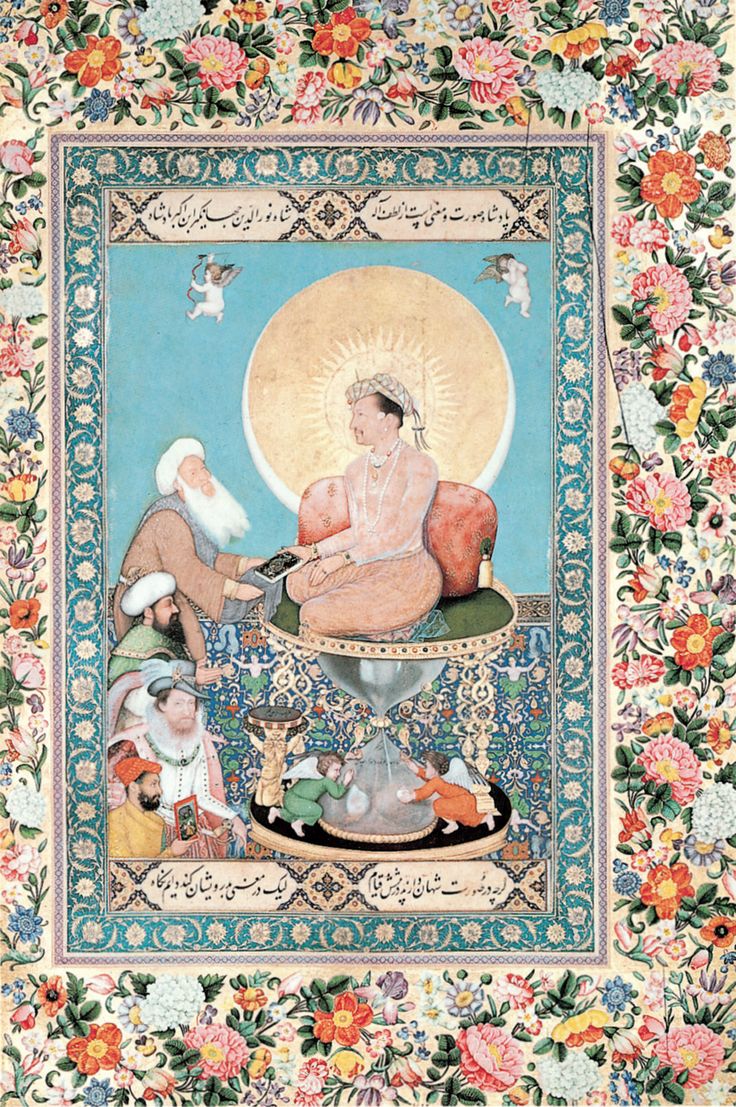 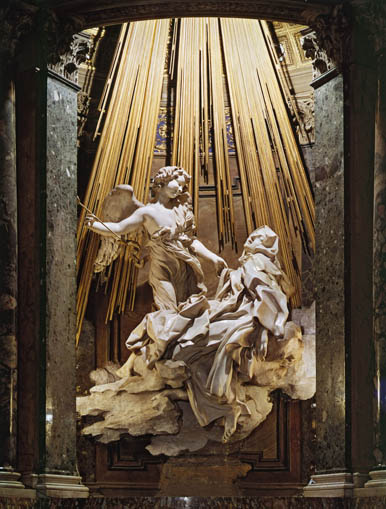 Assyrian Art
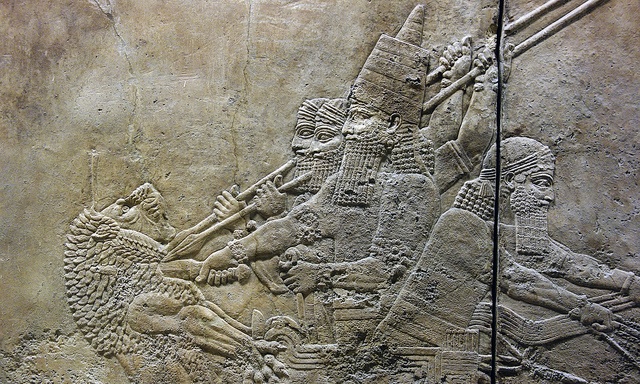 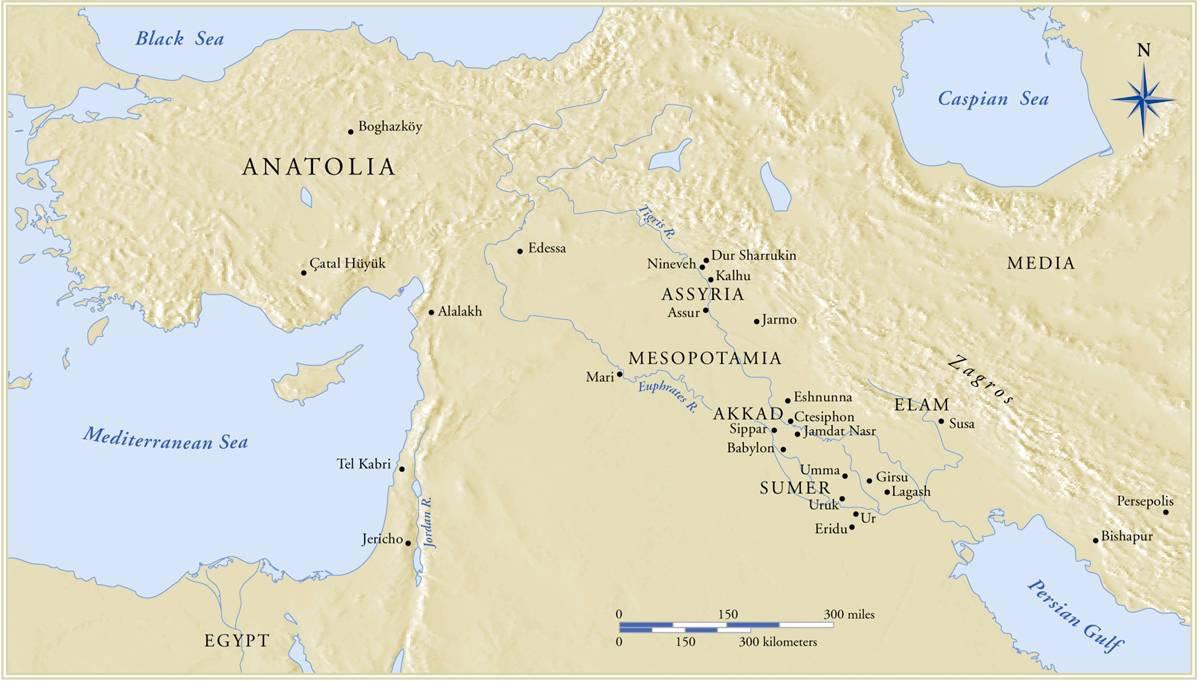 A Military Culture
The Assyrian empire dominated Mesopotamia and all of the Near East for the first half of the first millennium, led by a series of highly ambitious and aggressive warrior kings.
Assyrian society was entirely military, with men obliged to fight in the army at any time. State offices were also under the purview of the military. 
It was a brutal culture, enimies were killed, their houses torched, they salted their fields, and cut down their orchards
Ashur – the god of Conquest was their God
Wealth & Riches
As a result of these fierce and successful military campaigns, the Assyrians acquired massive resources from all over the Near East which made the Assyrian kings very rich. 
The palaces were on an entirely new scale of size and glamor. The interior public reception rooms of Assyrian palaces were lined with large scale carved limestone reliefs which offer beautiful and terrifying images of the power and wealth of the Assyrian kings and some of the most beautiful and captivating images in all of ancient Near Eastern art.
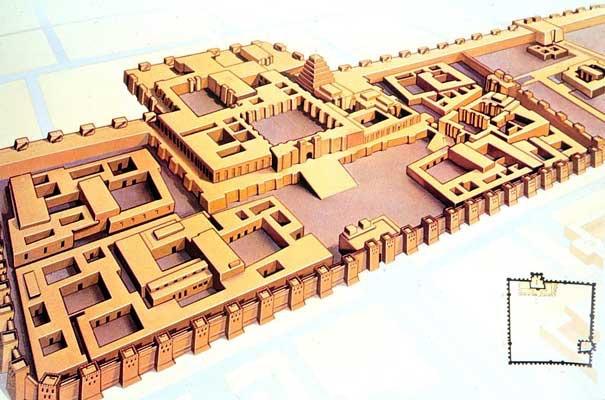 Reconstruction drawing of the citadel of Sargon II, Iraq roughly 720-705 B.C.E.
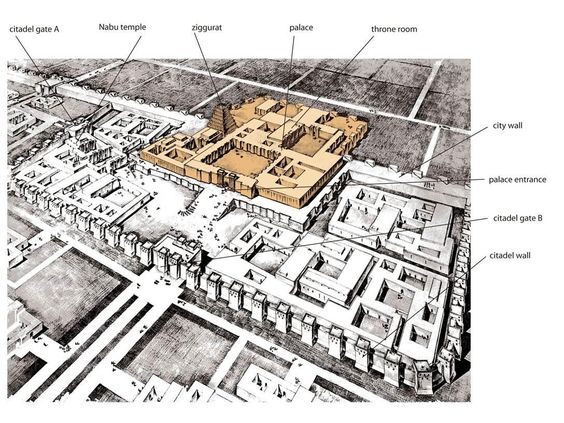 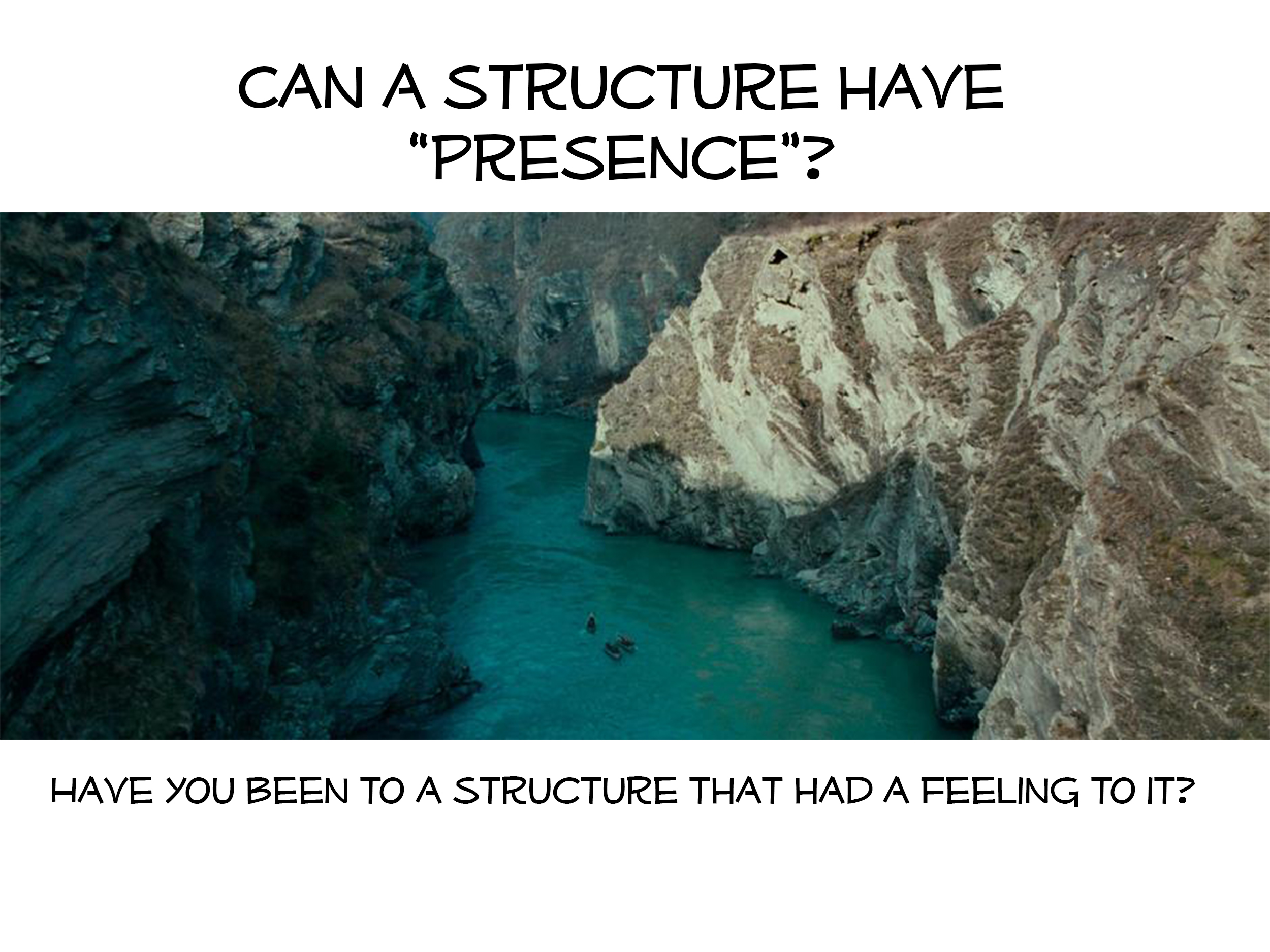 https://www.youtube.com/watch?v=WHLhmu6eKog
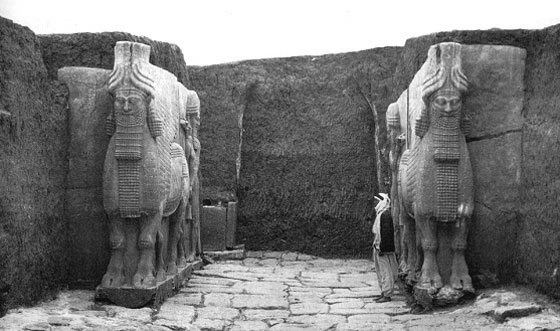 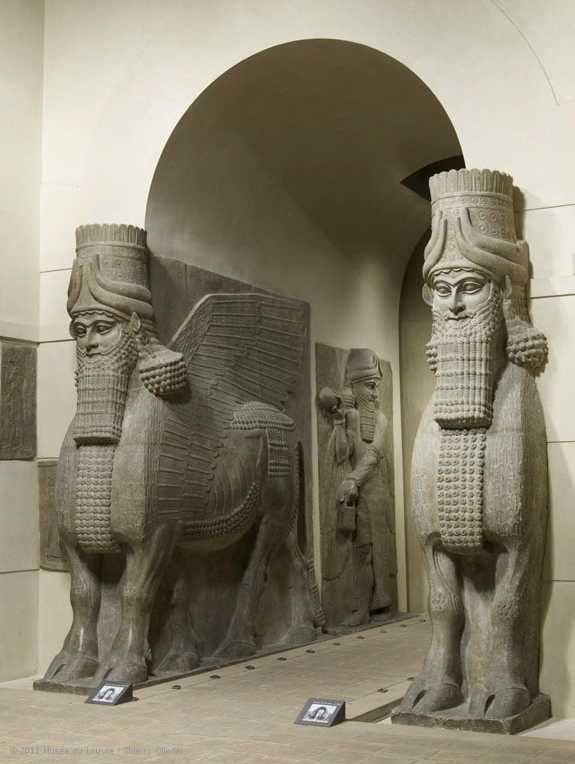 Lamassu (winged human headed bull)
from the citadel of Sargon II,
 Dar Sharrukin (modern Khorsabad) Iraq
ca. 720-705 B.C.E.
limestone
13 ft. 10 in. high
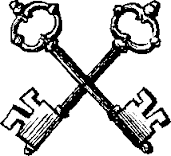 -These were guardians of the Assyrian (Sargon II's) palace.
-The creatures have 5 legs to give the illusion from the front that the animal is standing, but from the side, walking. 
-The lamassu was a mythical creature that had the head of a man and a body of a bull and had wings.
-These creatures were believed to protect the people from enemies and unfriendly spirits.
-Combos of man and beast are a source of power as animals are so powerful and usually gods or have godlike attributes 
Made from one solid 
    stone
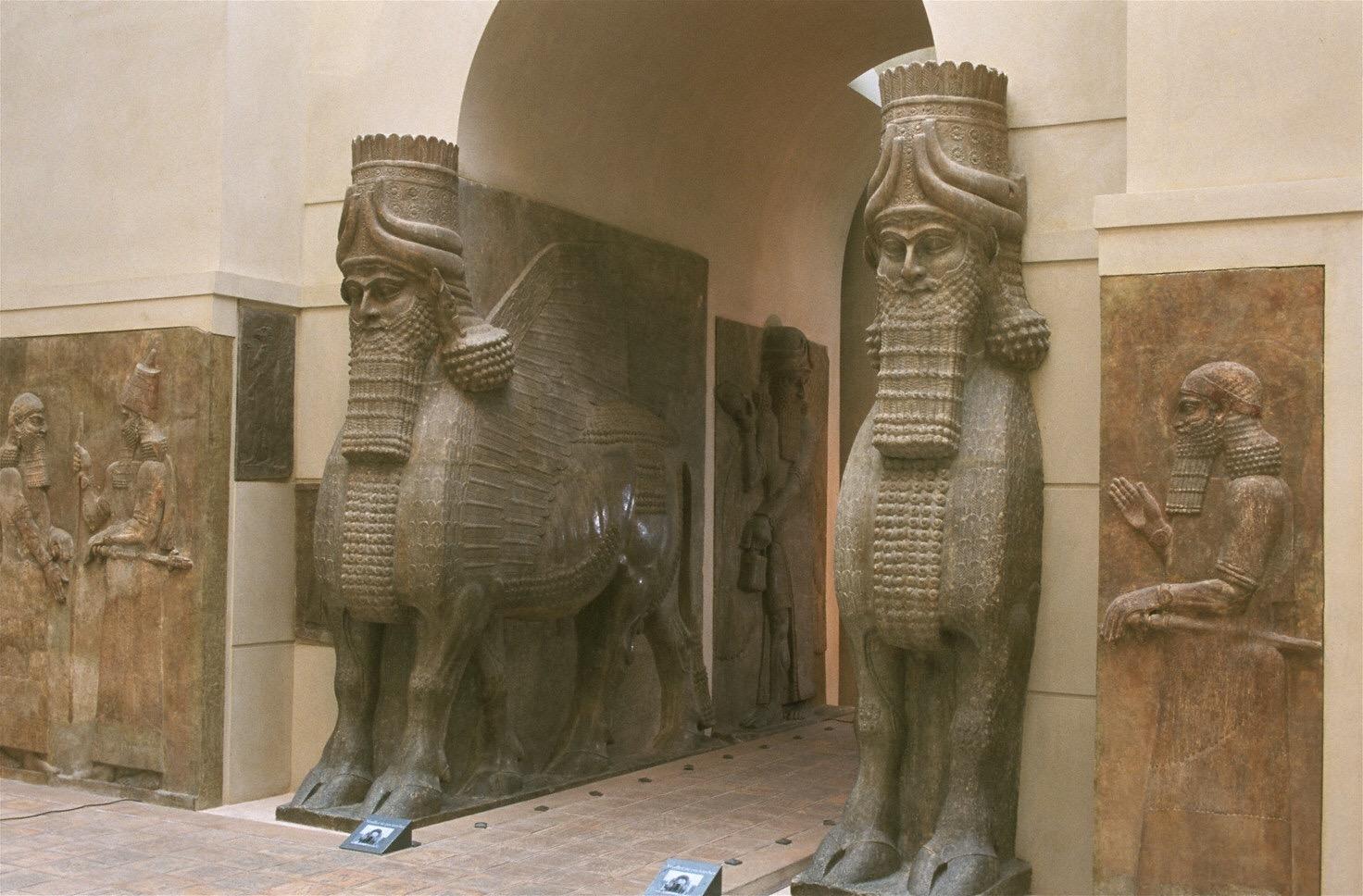 Lamassu (winged human headed bull)
from the citadel of Sargon II, Iraq
ca. 720-705 B.C.E.
limestone
13 ft. 10 in. high
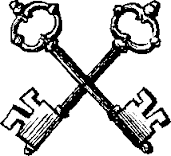 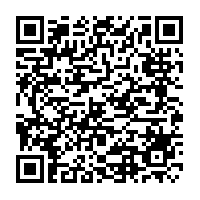 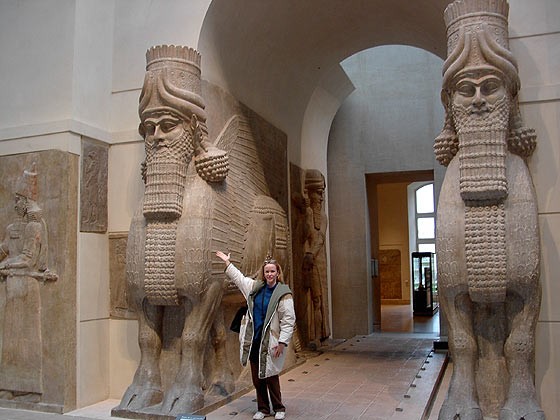 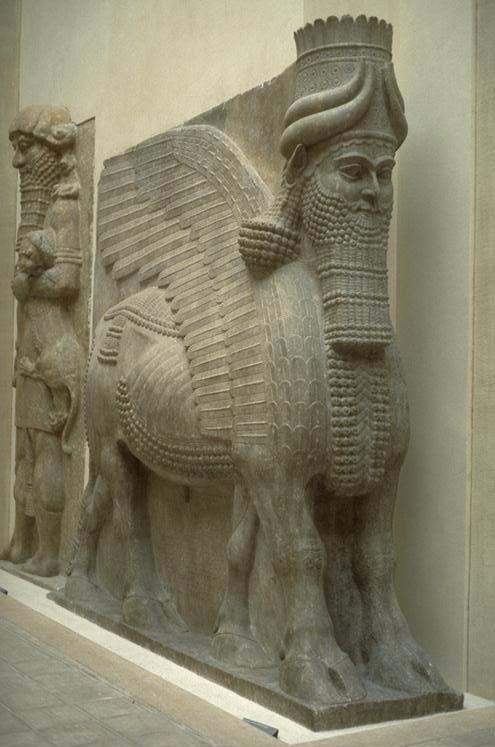 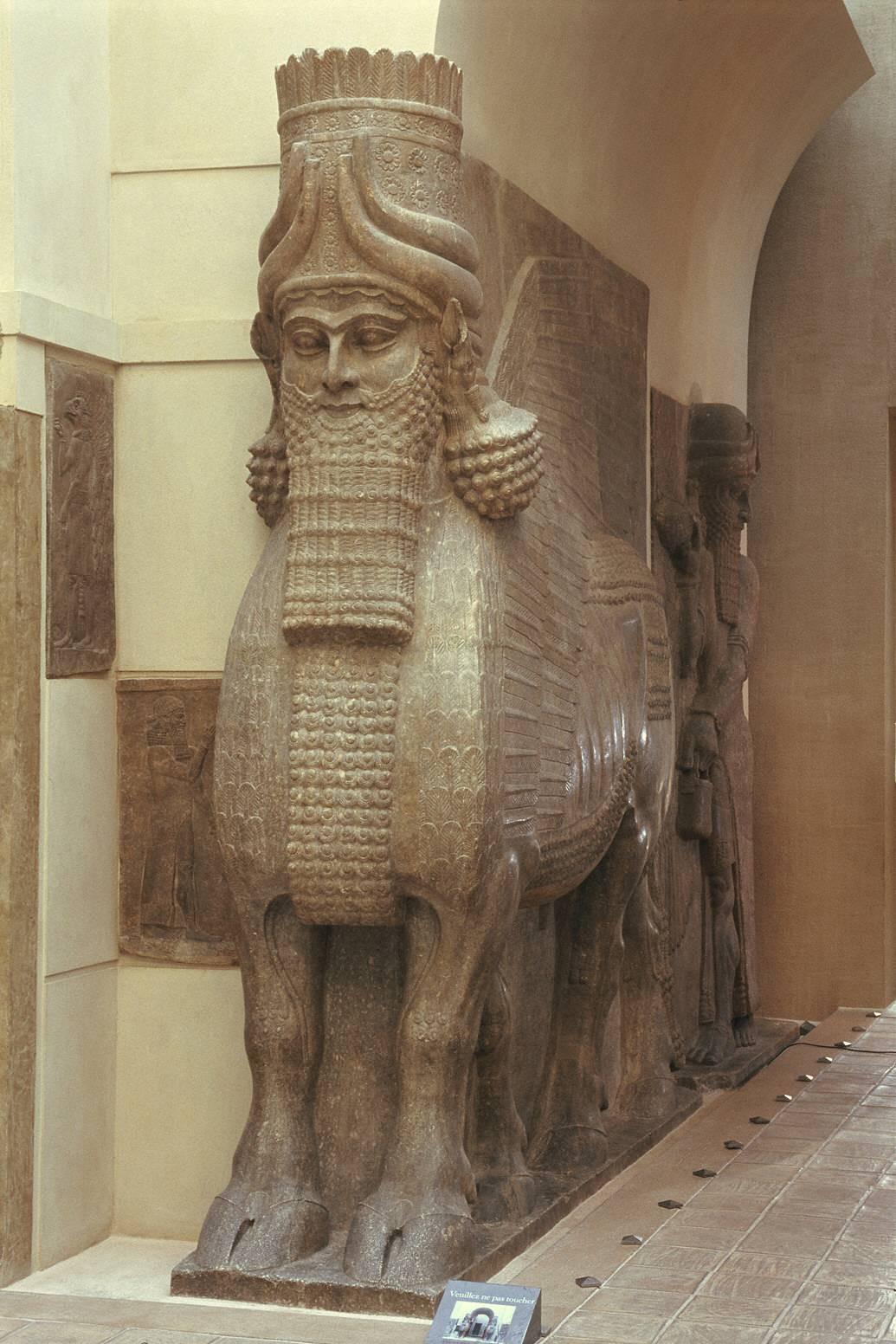 [Speaker Notes: Slide concept by William V. Ganis, PhD FOR EDUCATIONAL USE ONLY For publication, reproduction or transmission of images, please contact individual artists, estates, photographers and exhibiting institutions for permissions and rights.]
https://www.youtube.com/watch?v=2GrvBLKaRSI 			5:00 min
Guessing Game!  
Is it form, function, content, or context?
Human headed animal guardian figures
Winged
5 legs: when seen from the front, they are standing at attention; when seen from the side, it seems to be walking by you
meant to ward off enemies both visible and invisible; Apotropaic
has a feeling of harmony and stability
Sargon II founded a capitol at Khorsabad, surrounded by a city wall with seven gates
Protective Spirits placed on either side of each gate as guardians; also bore the weight of the arches above the gates
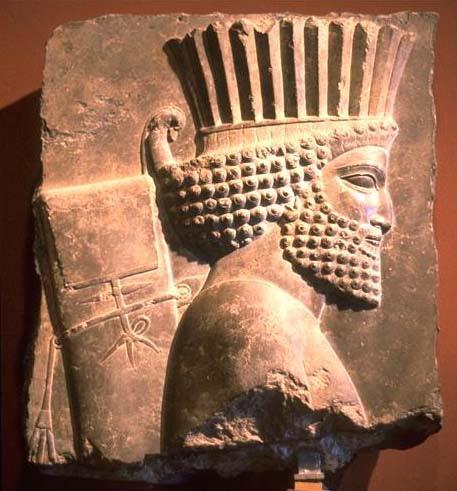 Achaemenid Persian Art
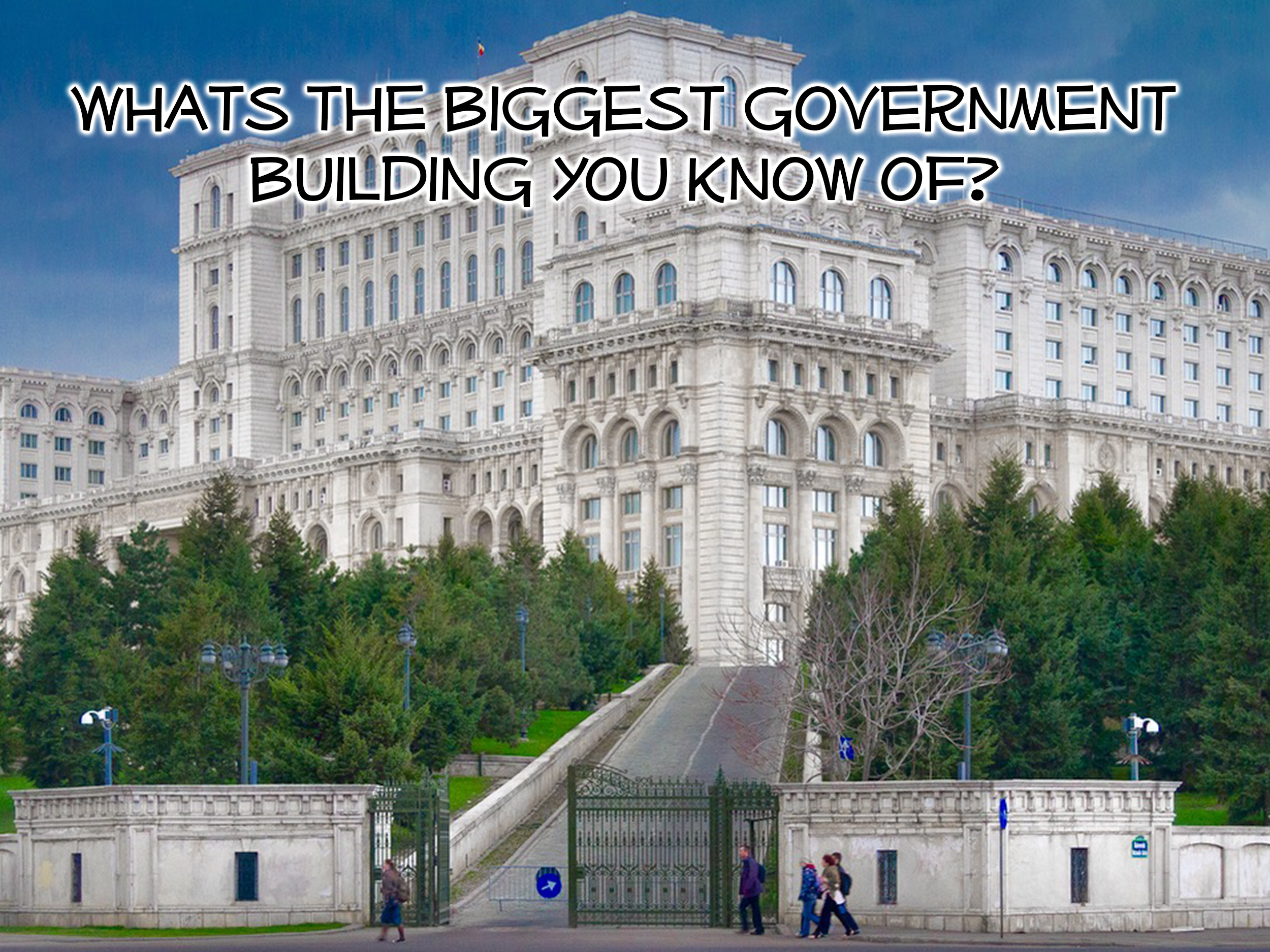 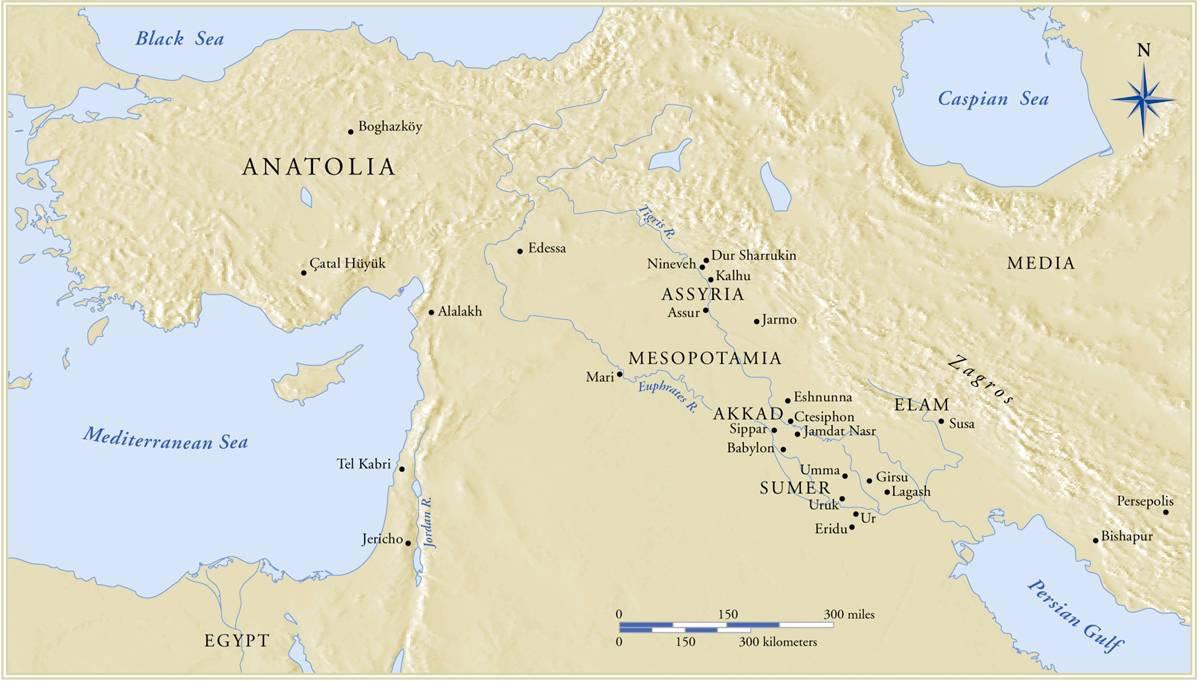 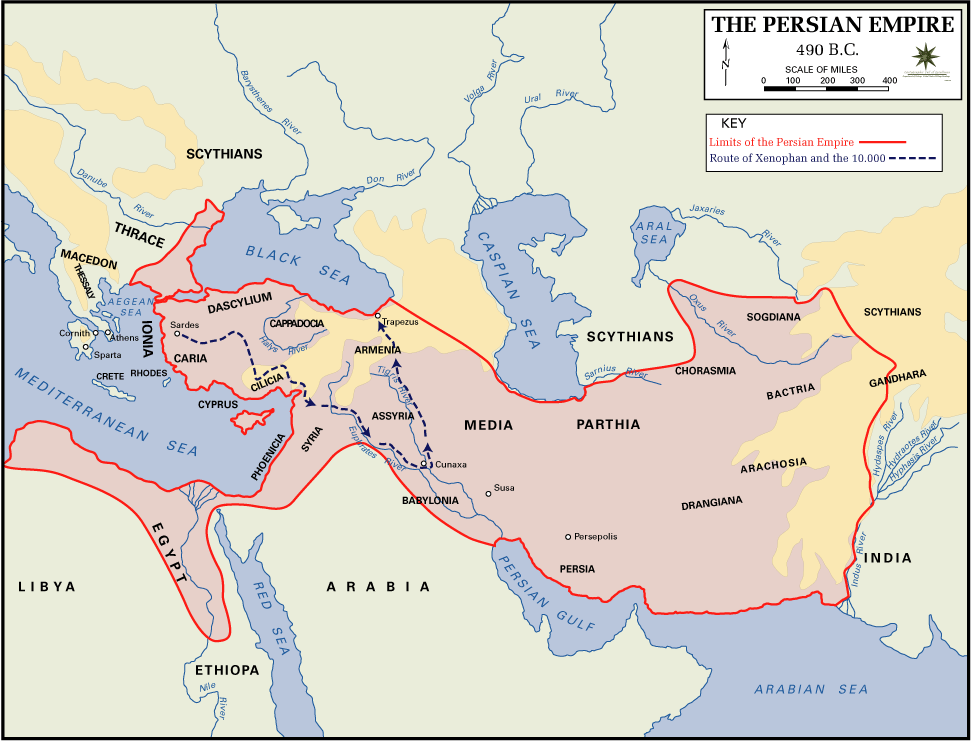 Palace of Darius I and Xerxes I
Persepolis, Iran
ca. 521-465 B.C.E.
limestone
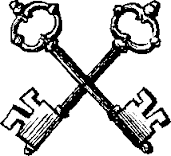 Audience Hall: Apadana had 36 columns covered by a wooden roof; held thousands of people; used for the king’s receptions; stairways adorned with reliefs of the New Year’s festival and a procession of representatives of 23 subject nations
Columns had a bell shaped base that is an inverted lotus blossom; capitals are lions or bulls
Everything built to dwarf the viewer
Stairs have a central relief of the king enthroned with attendants
orderly and harmonious world symbolized by static processions
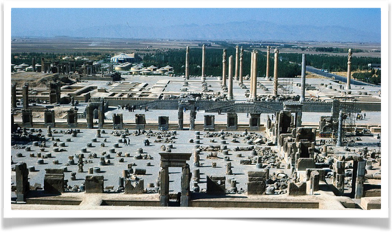 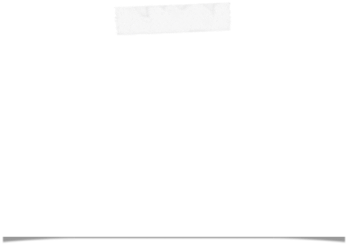 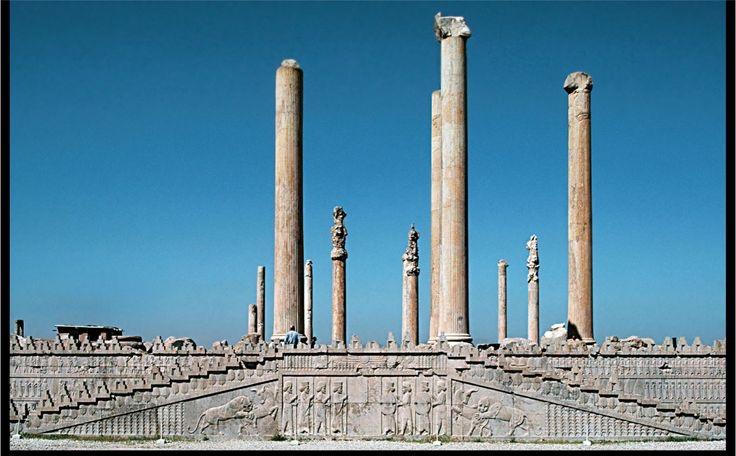 Built by Darius I and Xerxes I; destroyed by Alexander the Great
Built not so much as a complex of palaces, but rather as a seat for spectacular receptions/festivals
built on artificial terraces
mud brick with stone facing
Giant Lamassu gates, inscribed as “the Gate of All Nations”, announcing this to be a great empire
relief sculptures depict delegations from all parts of the empire bringing gifts to be stored in the local treasury
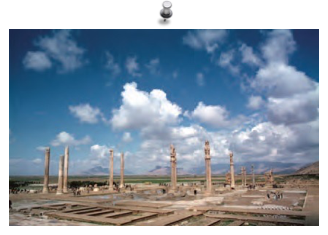 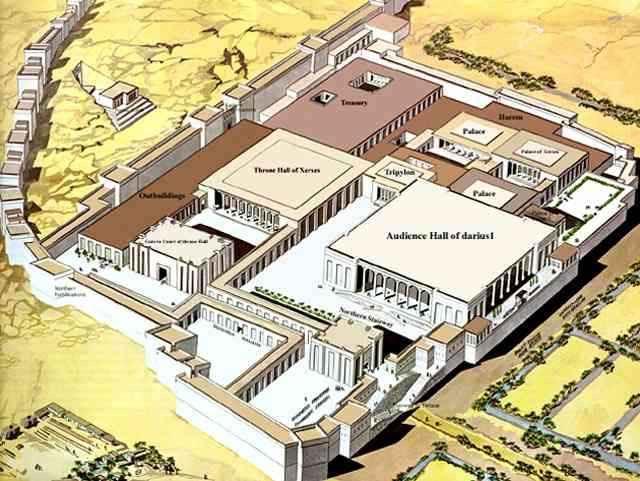 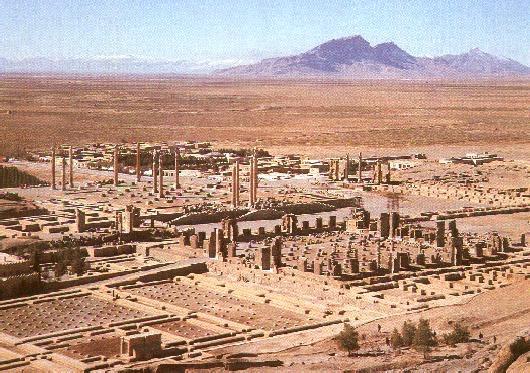 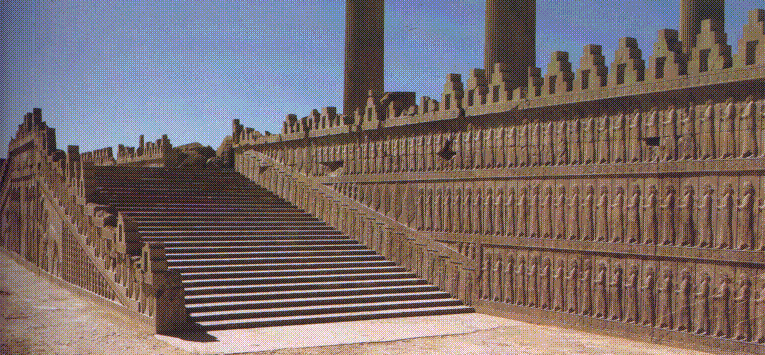 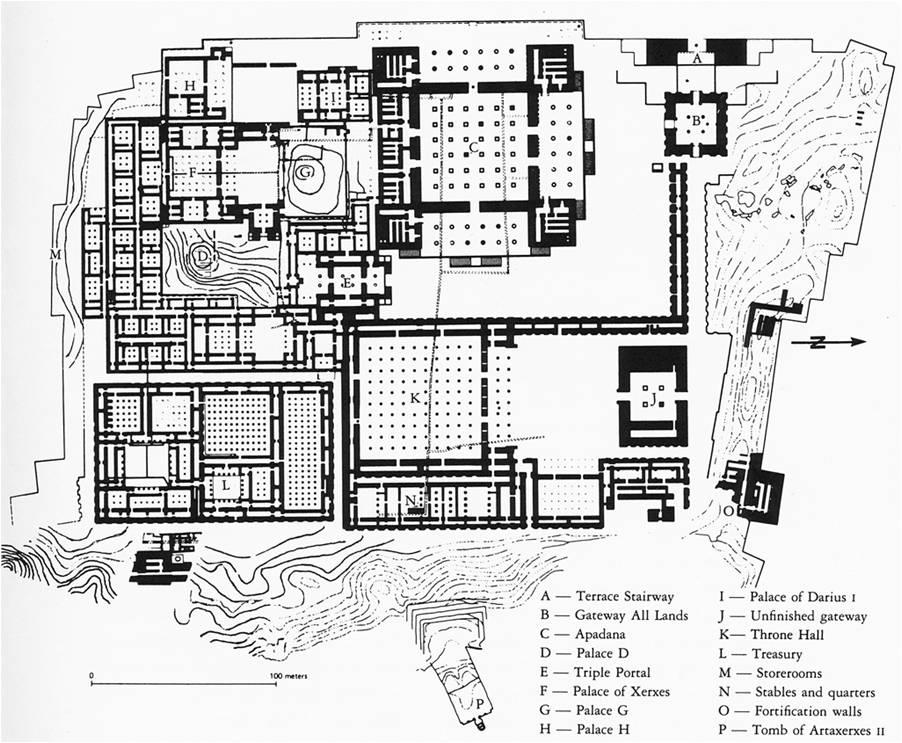 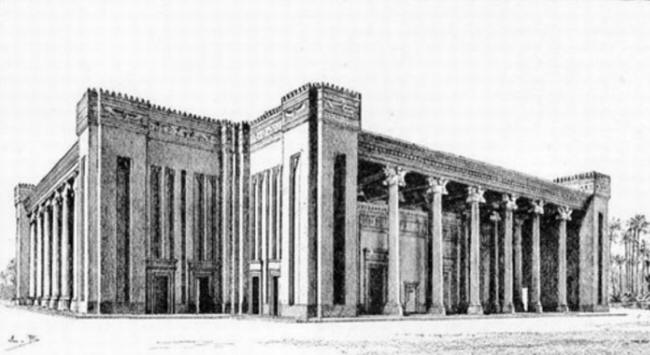 https://www.youtube.com/watch?v=8L4E9m27aKY
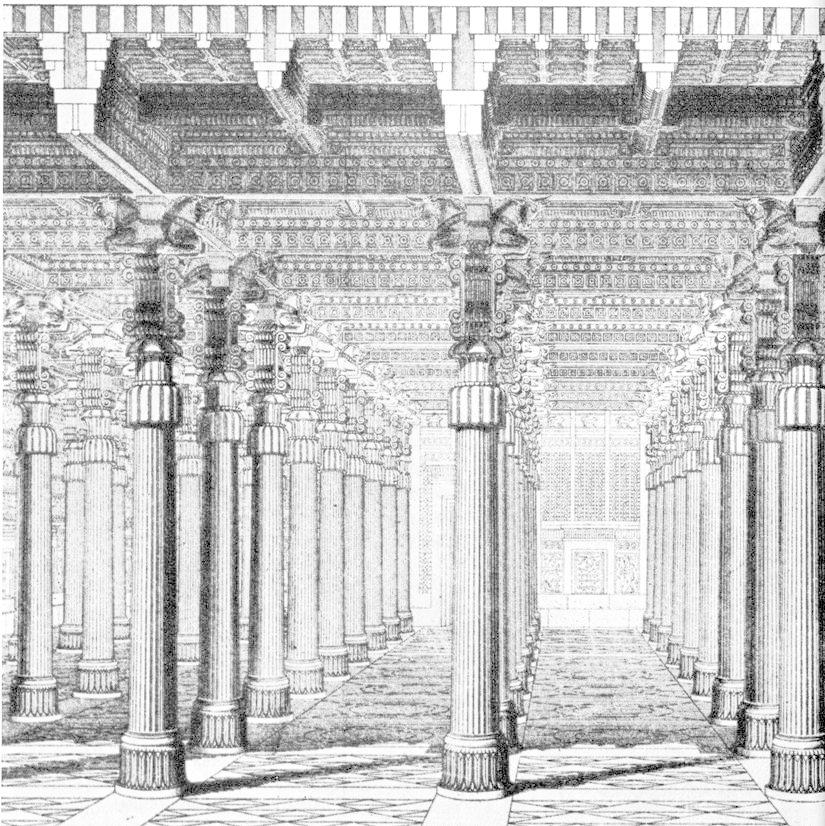 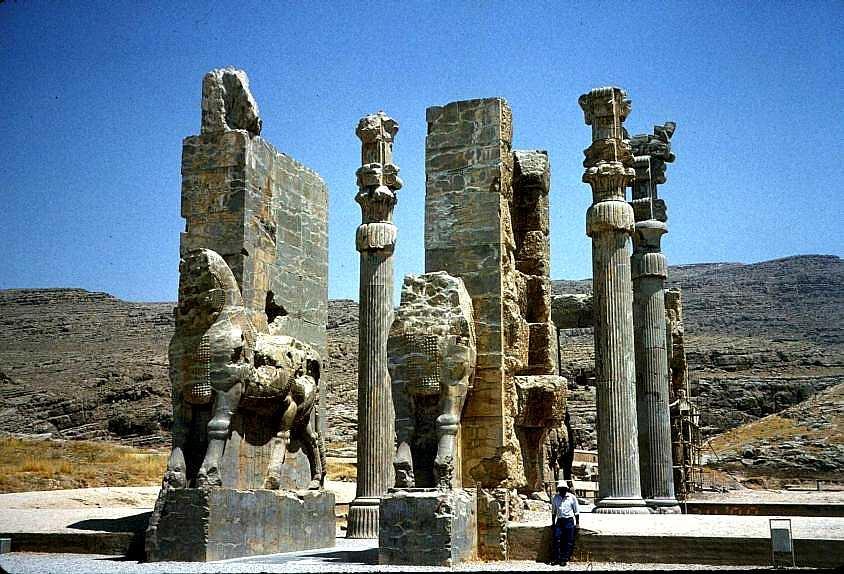 Palace of Darius I and Xerxes I
Persepolis, Iran
ca. 521-465 B.C.E.
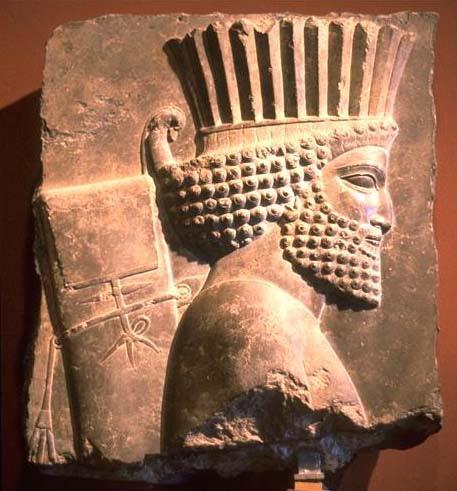 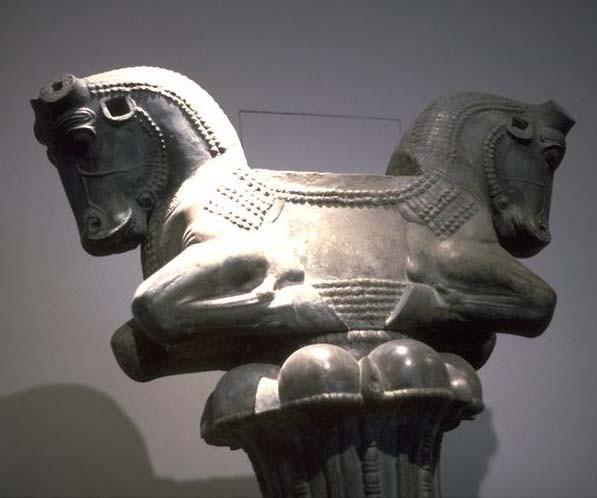 Palace of Darius I and Xerxes I
Persepolis, Iran
ca. 521-465 B.C.E.
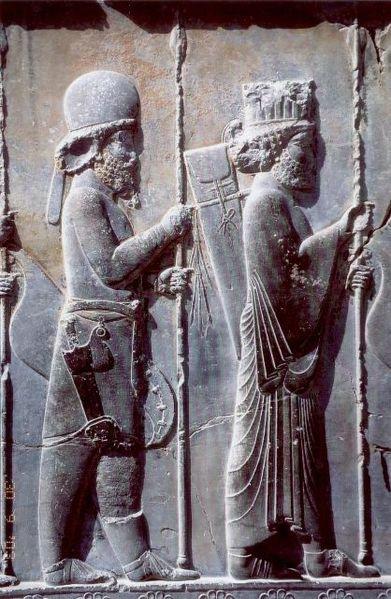 Persian Apadana and Bull Capitals
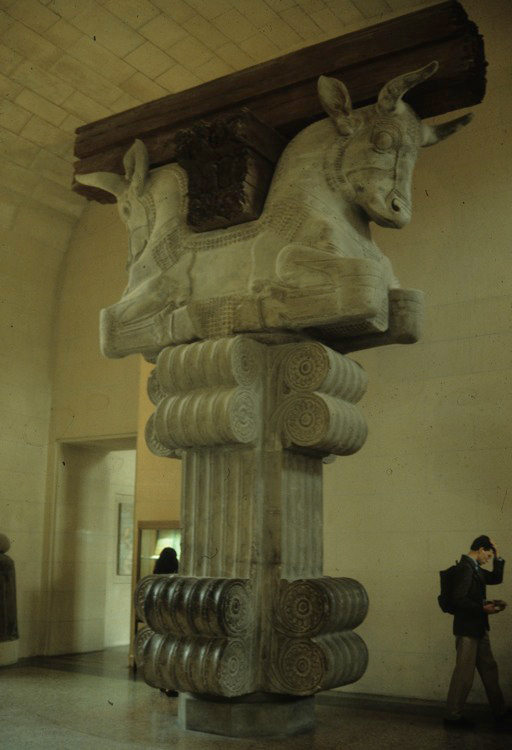 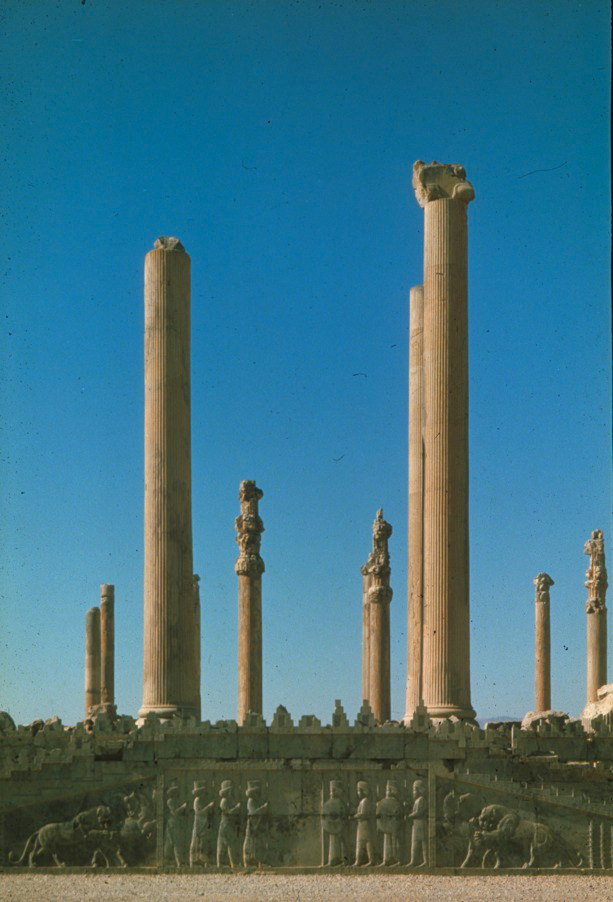 https://www.youtube.com/watch?time_continue=3&v=mjxCTApdX3Q		4:00 Min
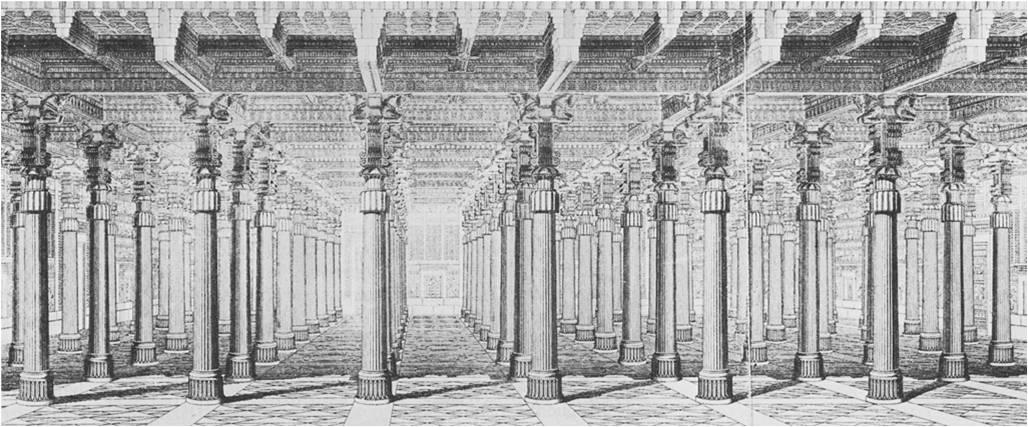